I Gruppi AMAper l’elaborazione del lutto
A (auto).M (mutuo) A. (aiuto)
AUTO		Le risorse personali (ognuno può 				trovare in se e i mezzi e gli strumenti 				per affrontare il dolore della perdita)
MUTUO		Le proprie risorse poste accanto a 				quelle degli altri si arricchiscono  e 				diventano occasione di crescita 					anche per chi condivide la stessa 				esperienza
AIUTO		L’aiuto è una medaglia a due facce: 				contempla la mia capacità di aiutarmi e 			quella degli altri che mi recano aiuto
L’esperienza…
Il gruppo di mutuo aiuto è una risorsa molto importante nell’accompagnamento pastorale di chi vive l’esperienza del lutto. Esso dovrebbe costituire una modalità che affianca, supporta ed eventualmente integra l’accompagnamento personale.

Solitamente l’esperienza del gruppo è volutamente aconfessionale e quindi prevede l’accettazione, nel caso in cui il facilitatore sia un pastore, anche di persone che non vivono una effettiva esperienza di fede. L’esperienza personale insegna, però, che il fatto che il gruppo sia guidato da un sacerdote fa sì che chi vi accede siano soprattutto persone credenti.
L’esperienza dei gruppi AMA è richiamo alla dimensione comunitaria della fede: infatti la vita cristiana è basata sulla dimensione ecclesiale. Nella comunità nessuno comprende meglio la sofferenza dell’altro di una persona che ha percorso la stessa strada. I gruppi AMA sono piccole comunità di persone, ferite da specifiche esperienze e tragedie, che si ritrovano per aiutarsi a vicenda. La presenza e l’animazione di un operatore pastorale all’interno di questi gruppi rappresenta un contributo innovativo e un segno concreto della sollecitudine della Chiesa accanto alle sue membra sofferenti.
Una testimonianza scritta, al termine del cammino di gruppo, da una donna vedova, può far riflettere sull’importanza di questi luoghi pastorali dove è possibile anche recuperare una dimensione di fede nuova:
“Sinceramente incontro dopo incontro, esternando sentimenti e pensieri che mi tenevo chiusi nel cuore, sentendomi accolta da questi nuovi amici, che ascoltavano quasi partecipando al mio dolore, la mia sofferenza ha cominciato a mutare; la perdita è sempre immensa, stiamo parlando di una vita insieme….! Il dolore quasi fisico che provavo è mutato. Ho ascoltato la sofferenza di ognuno. Lo smarrimento, la tristezza e la solitudine che avevo prima di conoscerli si sono un po’ affievoliti. Perché? Perché ascoltando le loro sofferenze è nata in me la forza, se possibile, di essere d’aiuto: con un consiglio, una telefonata, un abbraccio mi sono sembrati poca cosa ma occasioni per fare star meglio gli altri… Io prego ogni giorno il Signore e lo Spirito Santo, chiedo loro di starmi vicino, di indicarmi la strada per alleviare la sofferenza di altre persone”.
Questa testimonianza mette in luce almeno tre elementi preziosi nel cammino di elaborazione personale del lutto nell’ottica della fede:

1. Anzitutto il beneficio dell’ascolto di sé e dell’ascolto dell’altro. Ascoltarsi e ascoltare produce l’effetto terapeutico di elaborare il dolore a partire dal proprio vissuto e da quello dell’altro che è accanto. Dimensione personale e interpersonale si incrociano operando sulla persona un benefico senso di responsabilità e di presa in carico della propria esperienza
2. In secondo luogo questa testimonianza pone in evidenza la presa di coscienza di non essere solo un “problema” ma anche una “risorsa” per gli altri. E’ questa convinzione che fa cambiare prospettiva. Nella relazione la persona si scopre non solo depositaria di un carico di dolore da sopportare, ma anche fonte di sostegno per gli altri

3. Ed infine, la dimensione della fede, non può che fortificarsi perché la persona ha scoperto che nella sua umanità c’è lo spazio per il Signore. È spesso l’umano ferito il terreno fertile per costruire speranza e per compiere una preghiera in cui, questa donna, chiede di essere aiuto per gli altri. E quale preghiera più bella del chiedere di essere “buoni samaritani”. Una preghiera che chiede subito la soluzione magica viene trasformata in supplica ed essere aperti al bisogno dell’altro.
Il CREDO DEL GRUPPO DI AUTO MUTUO AIUTO
Crediamo che la perdita di persone care faccia parte della vita e che sia necessario elaborare il proprio cordoglio per guarire e rinascere
 
Crediamo che il lutto non sia un’infermità, ma un processo normale nella vita di ogni persona, che orienta all’acquisizione di una maturità più profonda
 
Crediamo che il superamento del lutto esiga energia e coraggio
 
Crediamo importante trovare spazi dove si possa esprimere il dolore senza sentirsi giudicati
Crediamo importante che ogni persona cammini con il suo ritmo nel gruppo, vivendo le varie tappe del cordoglio

Crediamo di possedere tutte le risorse necessarie per elaborare positivamente il lutto, in modo di crescere come persone più libere e mature

Crediamo, inoltre, che abbiamo bisogno delle risorse spirituali per guarire. 

Crediamo che una volta elaborato il lutto, potremo acquisire una maturità affettiva più profonda
Crediamo necessario poter contare sull’ascolto e sul sostegno degli altri

Crediamo che i sentimenti siano naturali e che si possano vivere positivamente, se hanno la possibilità di esprimersi
GLI OBIETTIVI DEL GRUPPO

Il sostegno emotivo: il gruppo è anzitutto il luogo dove dar voce al proprio dolore, alle paure e speranze. Spesso questi vissuti vengono rimossi o negati soprattutto ai propri famigliari per paura di caricare sugli altri le proprie difficoltà. Nel gruppo tali contenuti sono il “libro di testo” sul quale incominciare l’elaborazione del lutto

Il supporto sociale: la presenza degli altri, di “altri” che condividono un dolore simile, produce legami di solidarietà, schiude spazi di speranza, migliora le abilità comunicative interpersonali, favorisce un clima di sostegno che aiuta a riemergere nella vita e nella progettualità
GLI OBIETTIVI DEL GRUPPO

L’informazione e l’educazione reciproca: ognuno di noi è maestro e discepolo. Maestro di quanto ha maturato e interiorizzato alla luce della propria esperienza, discepolo in quanto impara ascoltando e osservando gli altri

Potenziare le capacità personali per affrontare e risolvere i problemi della vita: Lo scopo del gruppo non è di creare una dipendenza. Il gruppo infatti inizia un percorso e lo porta anche a termine.
L’OBIETTIVO ESSENZIALE è far sì che il rapporto con gli altri:
 
Promuova la fiducia personale 

Aiuti a riprendere il controllo sulla propria vita

Renda più consapevoli dei propri bisogni e stati d’animo

Stimoli ad assumere quelle iniziative e quei rischi che fanno emergere e proprie potenzialità nascoste 

Ispiri a riemergersi con realismo e coraggio nella vita
Come si lavora
Strumento essenziale è un sussidio che viene consegnato all’inizio del percorso di dieci incontri con cadenza settimanale.
Come si lavora
Tale strumento è necessario per coordinare il lavoro personale con quello del gruppo
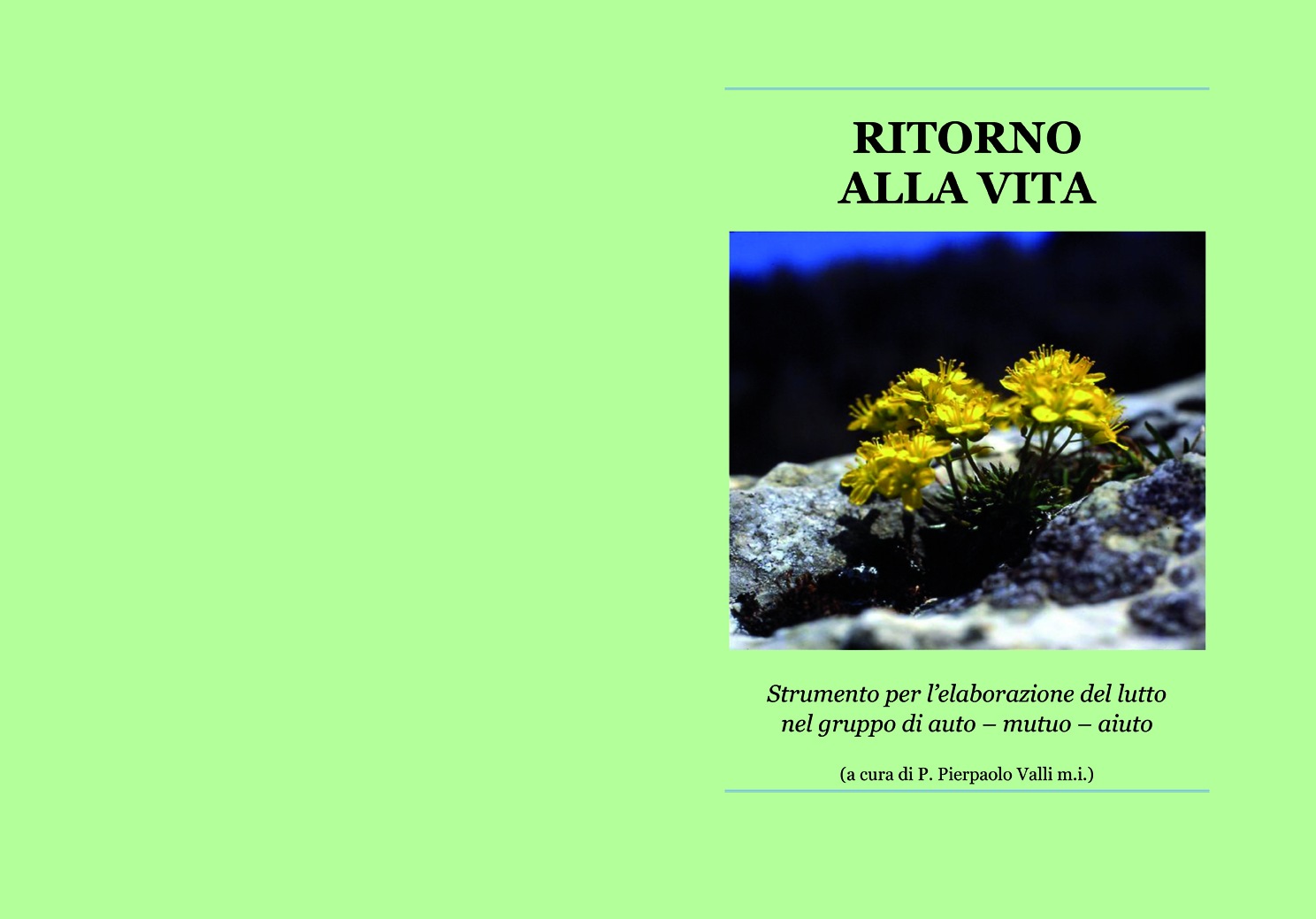 Come si lavora
Tra un incontro e l’altro i partecipanti sono chiamati a lavorare a casa su alcune domande che preparano l’incontro successivo


Ogni incontro ha un tema di fondo ma si può essere duttili se emergono altre necessità del gruppo stesso
I temi trattati
PRIMO INCONTRO Obiettivi dell’itinerario ed attese dei partecipanti

SECONDO  La storia che mi fa soffrire… la storia del proprio lutto

TERZO  Sviluppare la fiducia in una soluzione positiva del lutto

QUARTO Poter esprimere la propria tristezza

QUINTO   Diventare consapevoli della rabbia e gestirla
SESTO Il senso di colpa: espressione e trasformazione (perdonarsi e perdonare)

SETTIMO Avere cura di sé durante l’elaborazione del lutto

OTTAVO Completare le cose lasciate  in sospeso

NONO  Cercare un “senso”  alla perdita subita

DECIMO Recuperare l’eredità ideale  lasciata dal defunto (Le risorse spirituali)
Considerazioni finali
Dalla fine all’inizio.

Prima di rileggere qualche esperienza vissuta nel gruppo sotto forma di testimonianza, trovo utile mostrarvi le aspettative con cui uno inizia questo itinerario. Spesso le attese confrontate con il risultato finale ci danno l’idea del percorso compiuto.
LE ASPETTATIVE….
All’inizio di un gruppo che ho accompagnato i partecipanti hanno condiviso le seguenti attese:

Quello che mi ha spinto è a non lasciarmi andare perché la tentazione è di piangere e voglia di rinchiudermi. Vedo questo gruppo anche come un aiuto a vivere la solitudine

Bisogno di capire il perché e condividere l’esperienza. Non so che cosa aspettarmi. Io ho già l’aiuto di una psicologa ma questo forse  è un altro aiuto.

Non ho aspettative. Vivo molta rabbia per i disagi che sono seguiti alla morte di mio padre soprattutto per quanto riguarda la gestione della casa. Vivo anche una fatica a vivere una vita affettiva tranquilla.
LE ASPETTATIVE….
Desidero relazionarmi per ascoltare e per dare un contributo reciproco. Ognuno ha il suo carico di dolore, di sofferenza. Vorrei avere nel gruppo la possibilità di parlare la stessa lingua: il gruppo è una buona occasione per questo.

Vorrei riuscire ad elaborare il lutto cosciente del lavoro e dell’impegno che bisogna metterci. Vorrei riuscire ad accettare, a capire e ad uscire fuori. L’aspettativa è di risolvere le cose avendo una risposta, un riaggancio, un segnale da Dio (Dio non parla e vorrei che si facesse sentire)

Bisogno di partecipare per avere un modo di alleviare la sofferenza. Trovare una logica dell’accaduto in chi resta. La morte rimanda alla nostra morte e alla nostra vita. Vorrei trovare un aspetto positivo, che l’esperienza abbia frutti positivi, per dare continuità alle persone che ci hanno lasciato: coltivare l’amore
LE ASPETTATIVE….
Esigenza di razionalizzare l’accaduto: ritrovare un equilibrio psico-fisico e avere dei consigli

Bisogno di sentirsi utili per gli altri

Creare una rete di conoscenze positive. Fuori si vive una forma di incomunicabilità: persone in buona fede che fanno male. Vorrei instaurare relazioni con esperienza comune.
ALLA FINE DEL PERCORSO…
APRIRE IL CUORE  E CONDIVIDERE IL DOLORE
Pur essendomi trovata all'inizio tra persone sconosciute, mi sono subito resa conto che tutti capivano i miei sentimenti, il mio dolore, mi ascoltavano, mi lasciavano parlare e piangere. Ecco, questo mi ha fatto bene perché i miei figli, i miei familiari e amici, certamente per amore e per affetto, mi spronavano a non pensarci, a farmi forza, a non piangere, invece io avevo bisogno proprio di parlare della mia piccola, di ricordarla anche piangendo, di raccontare episodi della sua breve esistenza.
Testimonianze
DALLA DISPERAZIONE ALLA SPERANZA…
All'inizio mi sentivo ancora più disperata poi mi sono resa conto che con questo dolore devo abituarmi a convivere, ma in un modo più pacato. Mi sono riaccostata a Dio e, nella preghiera, chiedo di trovare la forza di andare avanti. Il gruppo mi ha aiutata a iniziare un cammino difficile ma più sopportabile. Ci siamo aiutati a vicenda.
Testimonianze
CONVIVERE CON IL DOLORE GRAZIE ALLA COMPARTECIPAZIONE
In sostanza abbiamo compreso che il nostro dolore non sarebbe mai diminuito e tantomeno scomparso, ma che saremmo sempre stati confortati dalla vicinanza, dal sostegno e dalla comprensione delle persone che, come noi, sono state ferite così profondamente nei loro affetti.
Testimonianze
ELABORAZIONE  VERSO IL COMPIMENTO
Durante il percorso mi sono resa conto di come ho spostato gradualmente l’attenzione dalla persona di mio padre, dal ricordo di lui come un pensiero fisso, intenso e doloroso e con una sensazione di solitudine e di abbandono, all’attenzione su me stessa e alla comprensione di come sono ora che sento mio padre vivere in me, lo sento parte di me e non come qualcuno distaccato che è là al cimitero. Grazie alla guida discreta di chi ha guidato il gruppo, grazie al contributo di ogni partecipante al gruppo, mi sento meno angosciata e più serena, meno disorientata e invece più consapevole che mio papà ora è sempre con me, ovunque io mi trovi, con tutto il bagaglio di valori e insegnamenti che mi ha trasmesso nella vita. Inoltre ho ora più chiaro che in un primo momento il dolore tende ad offuscare il valore delle cose che abbiamo, rischiamo di essere sopraffatti e a non riuscire più a vedere i doni meravigliosi della vita, poi però è proprio l’esperienza della sofferenza stessa che ci aiuta a riconoscerli e ad apprezzarli con occhi diversi….